Figure 2. Mean total distal and proximal forelimb motor area. Graphical representation of the mean (± SEM) ...
Cereb Cortex, Volume 14, Issue 5, May 2004, Pages 586–593, https://doi.org/10.1093/cercor/bhh020
The content of this slide may be subject to copyright: please see the slide notes for details.
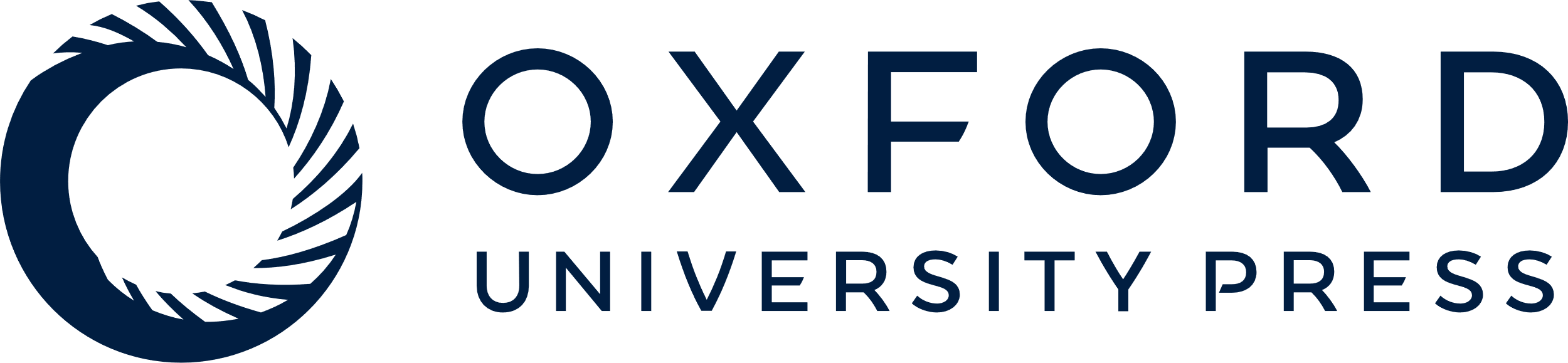 [Speaker Notes: Figure 2. Mean total distal and proximal forelimb motor area. Graphical representation of the mean (± SEM) (in mm2) corresponding to the primary (threshold) mapping of the (A) total CFA, (B) the proportion of caudal forelimb that was devoted to distal (wrist/digit) and the proximal (elbow/shoulder) responses in rats that received HFS to the callosum (LTP) compared with implanted controls (black). * indicates significantly different from implanted controls at the 0.05 level.


Unless provided in the caption above, the following copyright applies to the content of this slide:]